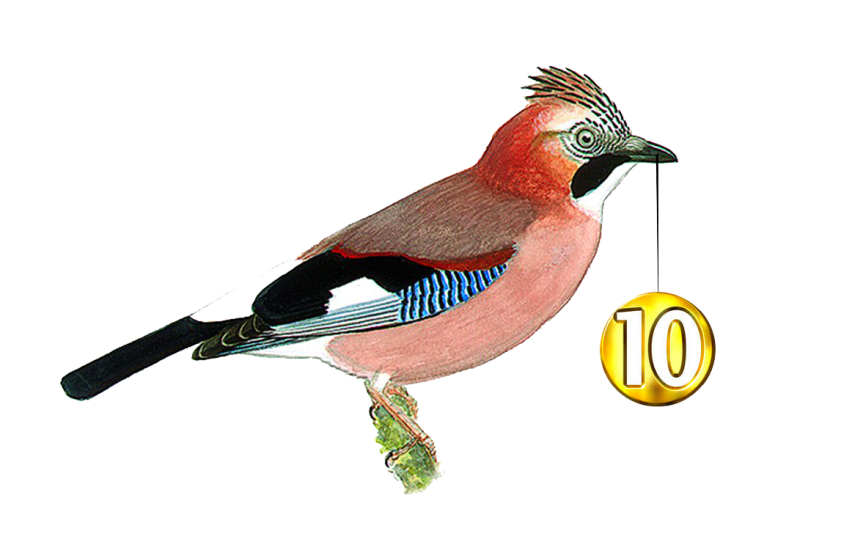 Ac anti-MOG: actualités
F. Piques,  P. Chrétien
Laboratoire d’immunologie biologique 
CHU de Bicêtre
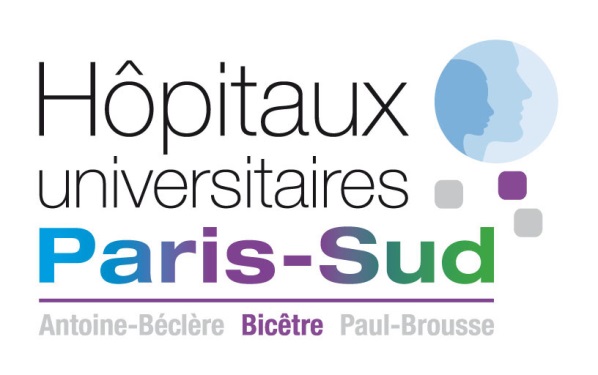 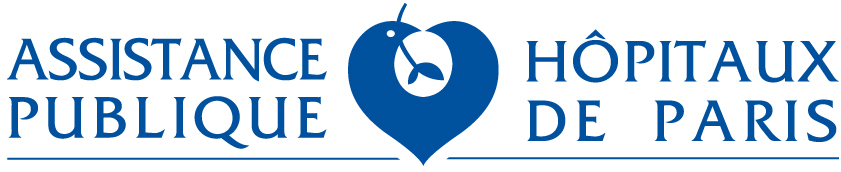 Ac anti-MOG: actualités
Glycoprotéine exprimée sur la face externe de la gaine de myéline

Recherche par « tests cellulaires »

Plus fréquemment observé en pédiatrie

Chez l’adulte: forme de neuromyélite optique AQP4 négative
Ac anti-MOG: techniques de mise en évidence
Techniques cellulaires exclusivement:
Cellules transfectées IFI cytométrie en flux
Cellules transfectées Microscopie confocale
Cellules transfectées IFI microscope à fluorescence

Seuls les anticorps conformationnels sont pertinents

Etude réalisée au CHU de Bicêtre par F. Piques 36 sérums pédiatriques triés par de Pr K. Deiva neuropédiatre
36 sérums testés
Cellules transfectées* testées par Philippe HORELLOU - Inserm U 1184, Université Paris-Sud

Cellules transfectées de Romain MARIGNIER- Inserm U1028, Faculté de Médecine Laennec, Lyon

Cellules transfectées de trousse                                      laboratoire d’Immunologie
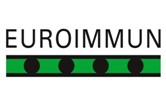 *cellules de Oxford développées par Patrick WATERS, Nuffield Department of Clinical Neurosciences, John Radcliffe Hospital, Oxford, UK
[Speaker Notes: 11Patrick WATERS, Nuffield Department of Clinical Neurosciences, John Radcliffe Hospital, Oxford, UK]
PATIENTS
Témoins n=7 (encéphalites diverses, psy…)
 ADEM n=7 (Encéphalomyélite Aigüe Disséminée)
 Myélite n=3
 NORB n=3 (Névrite Optique Rétrobulbaire)
 SEP n= 11
 SEP avec Neuromyélite Optique n=1
  Neuromyélite Optique DEVIC n=1
  Syndrome de démyélinisation récidivant n=1
 CIS n=2 (Syndrome Isolé Cliniquement prélude à la SEP)
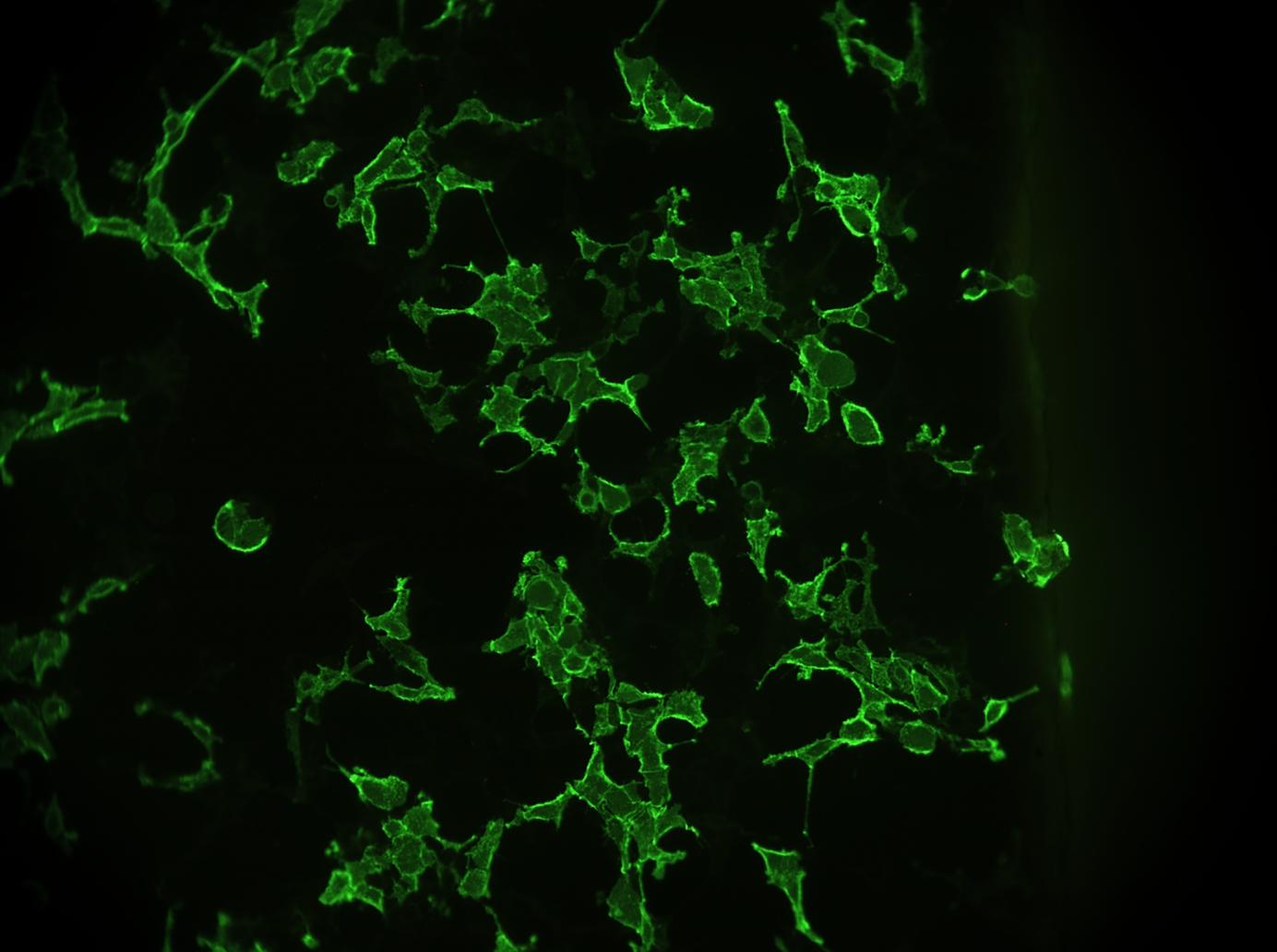 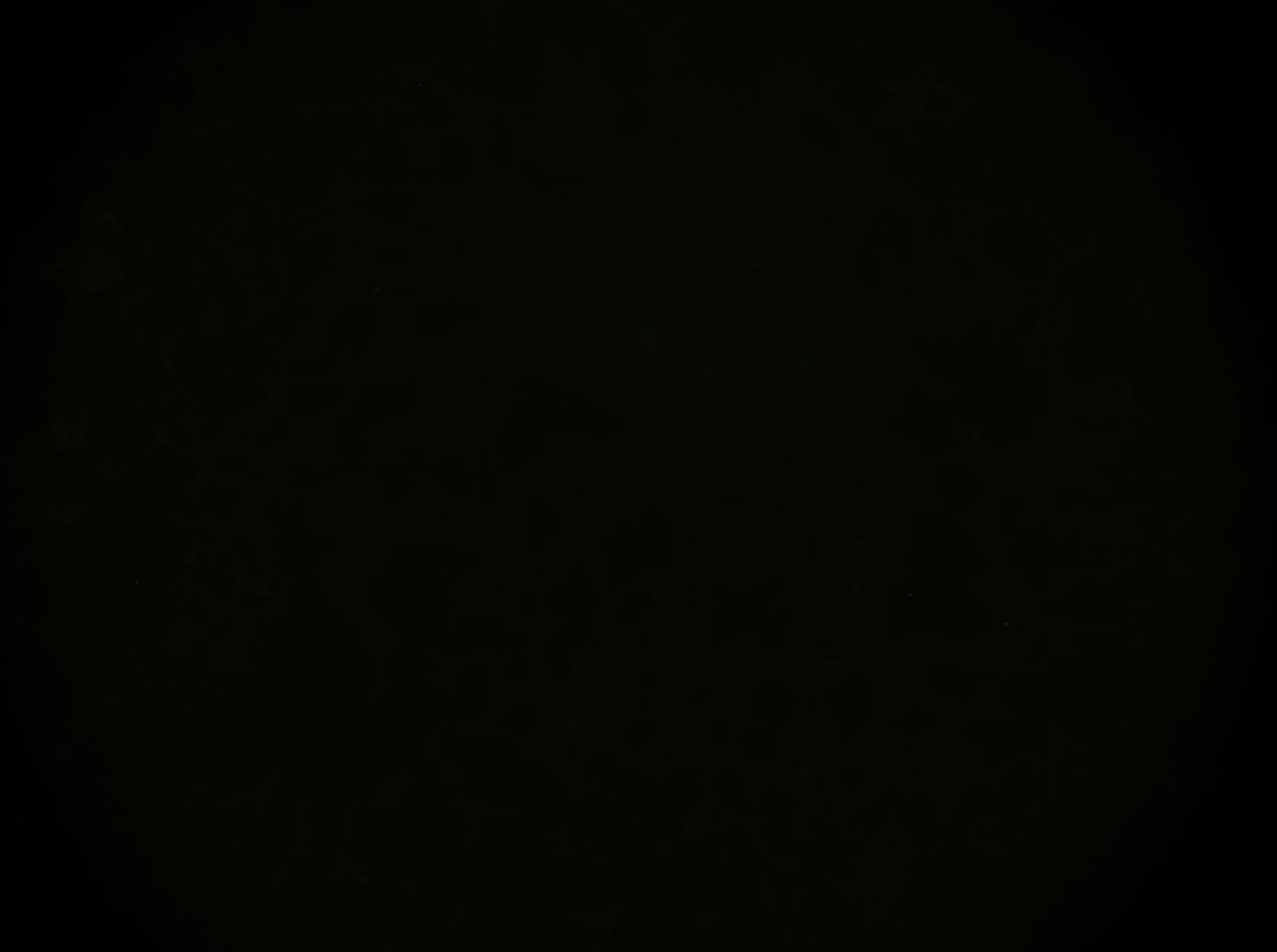 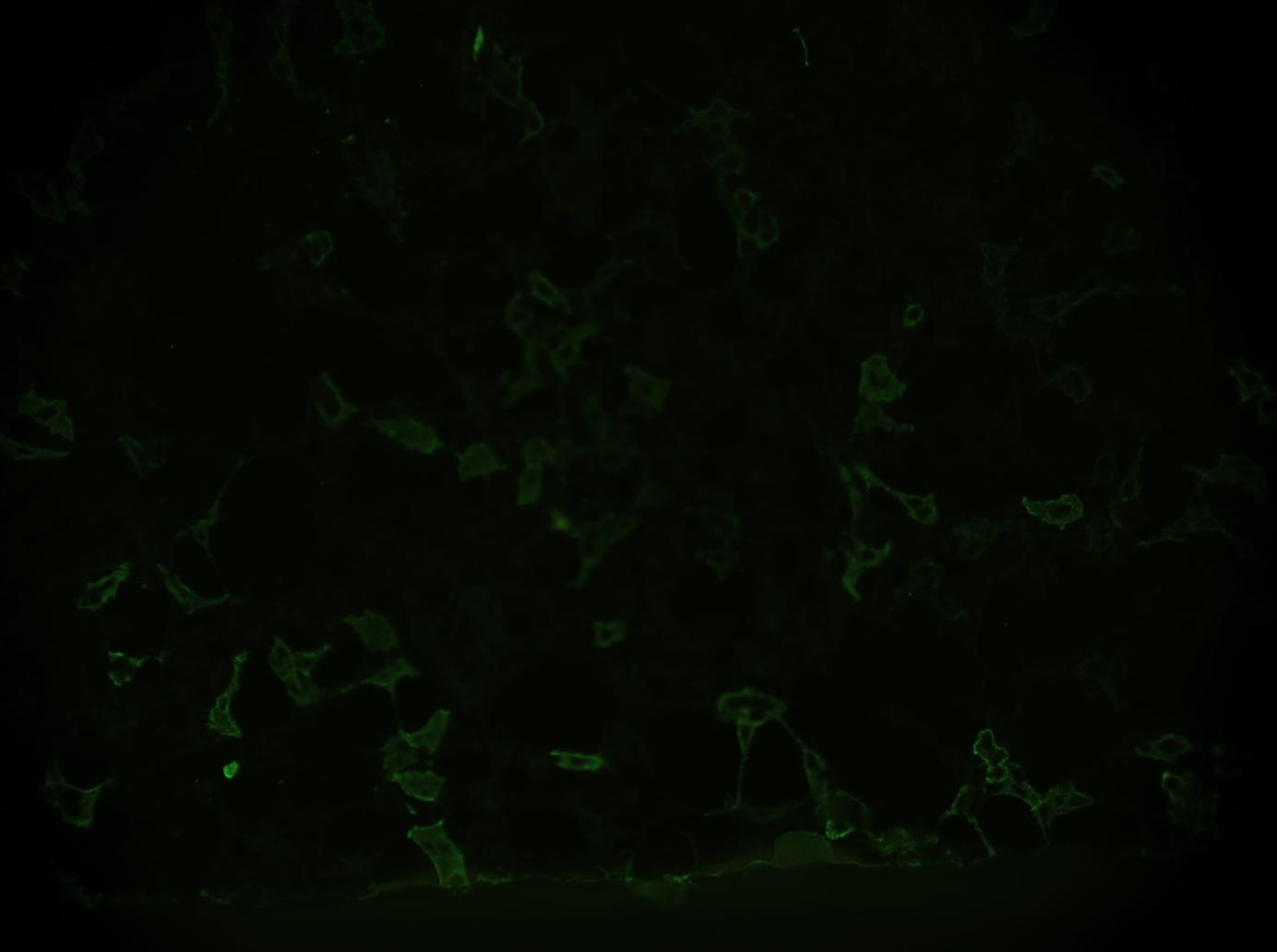 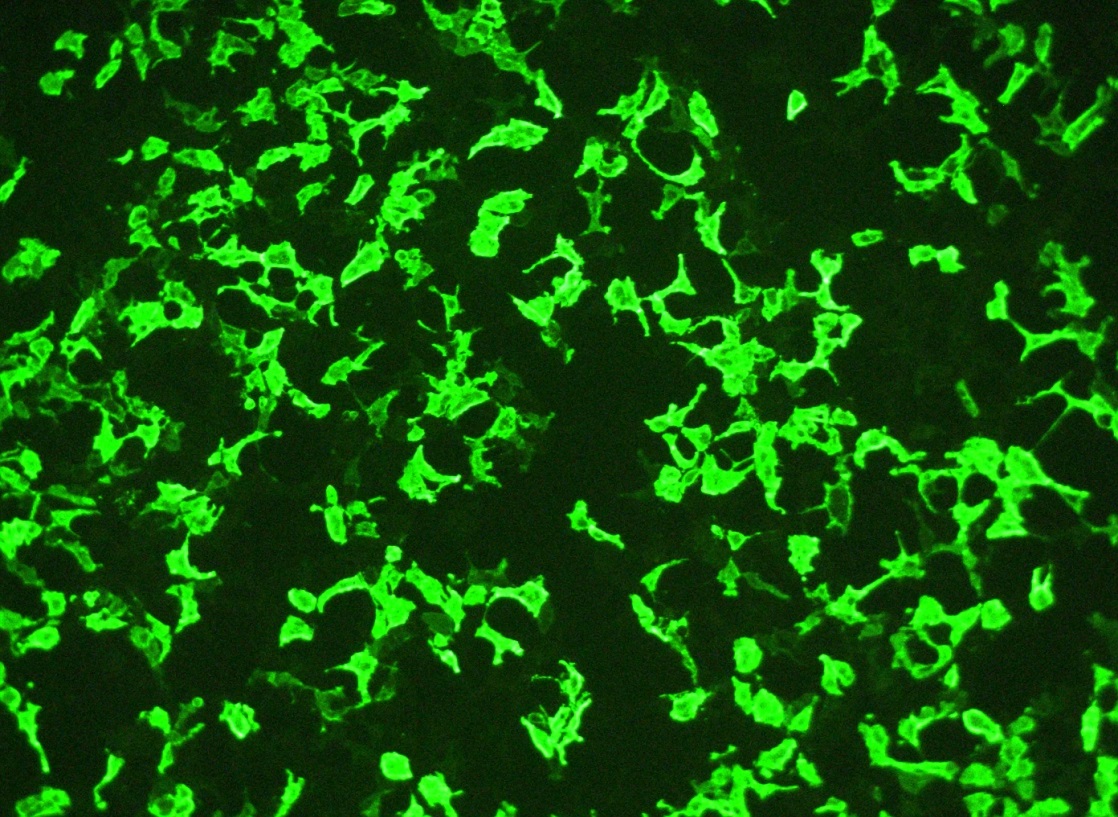 RESULTATS
RESULTATS
97% de concordance entre les deux types de cellules transfectées 2/36 sérums discordants :
	patient 1 : démyélinisation récidivante +Inserm BCT/- Inserm LYON
	Patient 2 : NORB +Inserm BCT/-Inserm LYON 
Différence due aux cellules? Due au conjugué?

36/36 Sérums concordants IMMUNO BCT par rapport à l’Inserm BCT et 34/36 par rapport à Lyon
Mêmes cellules que Inserm BCT (Oxford) mais technique différente
POURSUITE DE L’ETUDE
60 sérums analysés  3 discordants 
2 positifs fort Inserm/ négatif en Immunologie
1 positif en immunologie /négatif Inserm

 Recherche de la cause Sensibilité des techniques? Conjugué de révélation? 

 Spécificité analytique
Ac ANTI-MOG en Pathologie Adulte
NMO avec Ac anti-MOG différente de la NMO avec Ac anti-AQP4 plutôt chez les adultes Oligodendrocytopathie/Astrocytopathie
Adultes plus jeunes pour les Ac anti-MOG+
IRM atteinte rétrobulbaire pour MOG+/ intracrânienne pour AQP4+ 
Histologie différente (biopsie du cerveau) AQP4+ astrocytopathie. MOG présence de macrophages et Complément le long des gaines de myéline 

 Cas des doubles positifs 2 cas sur Bicêtre
DEMOGRAPHIE
539 demandes en 2017  
 38 positifs
Conforme aux données de la littérature
CONCLUSION
Ac anti-MOG sont principalement retrouvés dans les syndromes de démyélinisation de l’enfant
 Chez l’adulte syndrome différent de la neuromyélite optique avec Ac anti-AQP4
 Ce n’est pas un facteur de meilleur pronostic
 Rôle des Ac anti-MOG ?
 Patients double positif???

 Techniques de mise en évidence  recherche des discordances